Родительское собрание на тему : « Подростковый возраст и его психологические особенности»
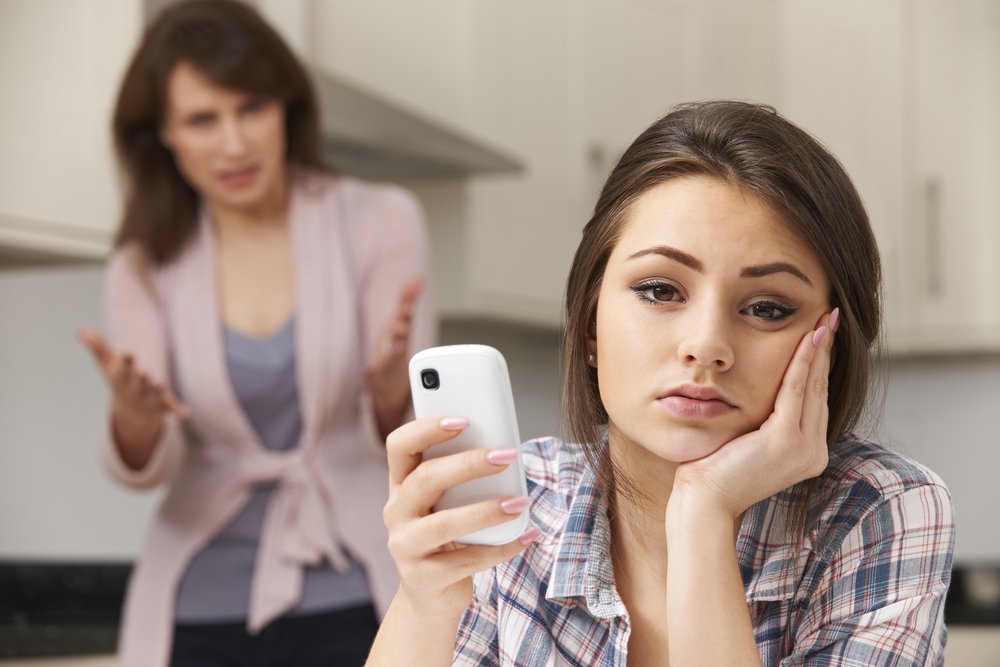 «Структура личности подростка…. В ней нет ничего устойчивого, окончательного и неподвижного. Все в ней – переход, все течет». Джон Дьюи
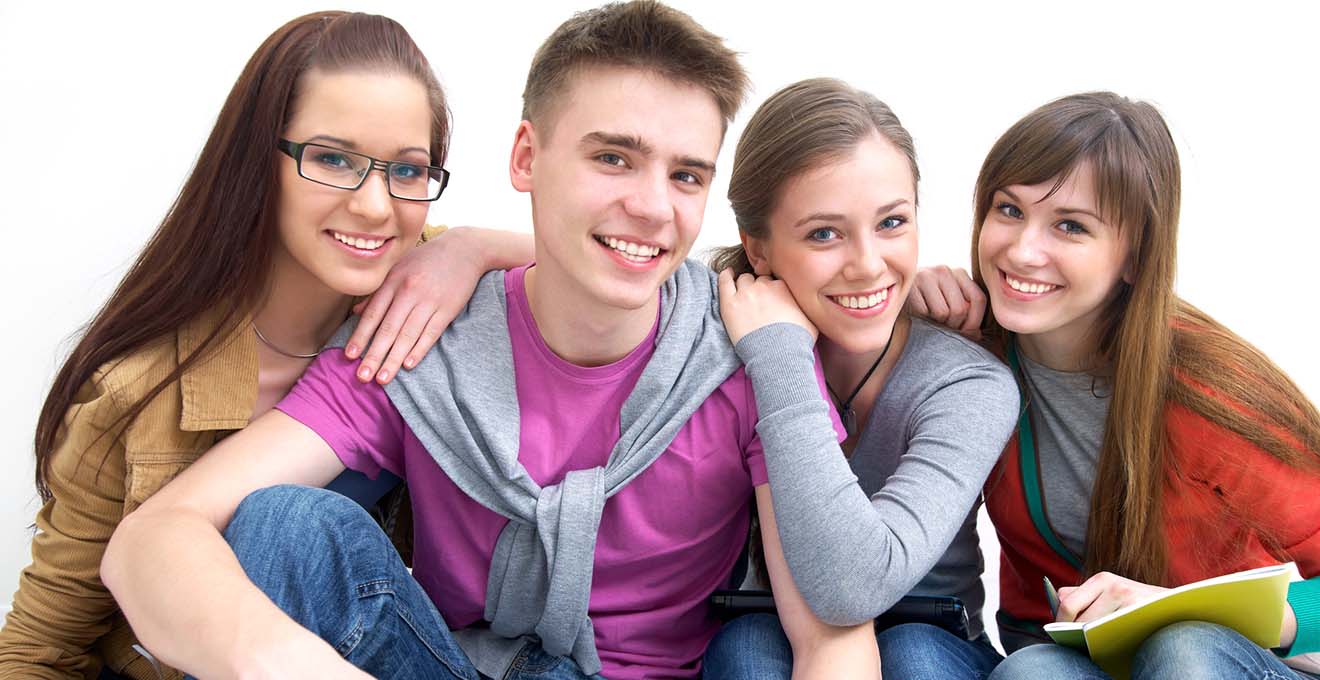 «Научить человека быть счастливым нельзя, но воспитать его так, чтобы он был счастливым, можно». А.Макаренко
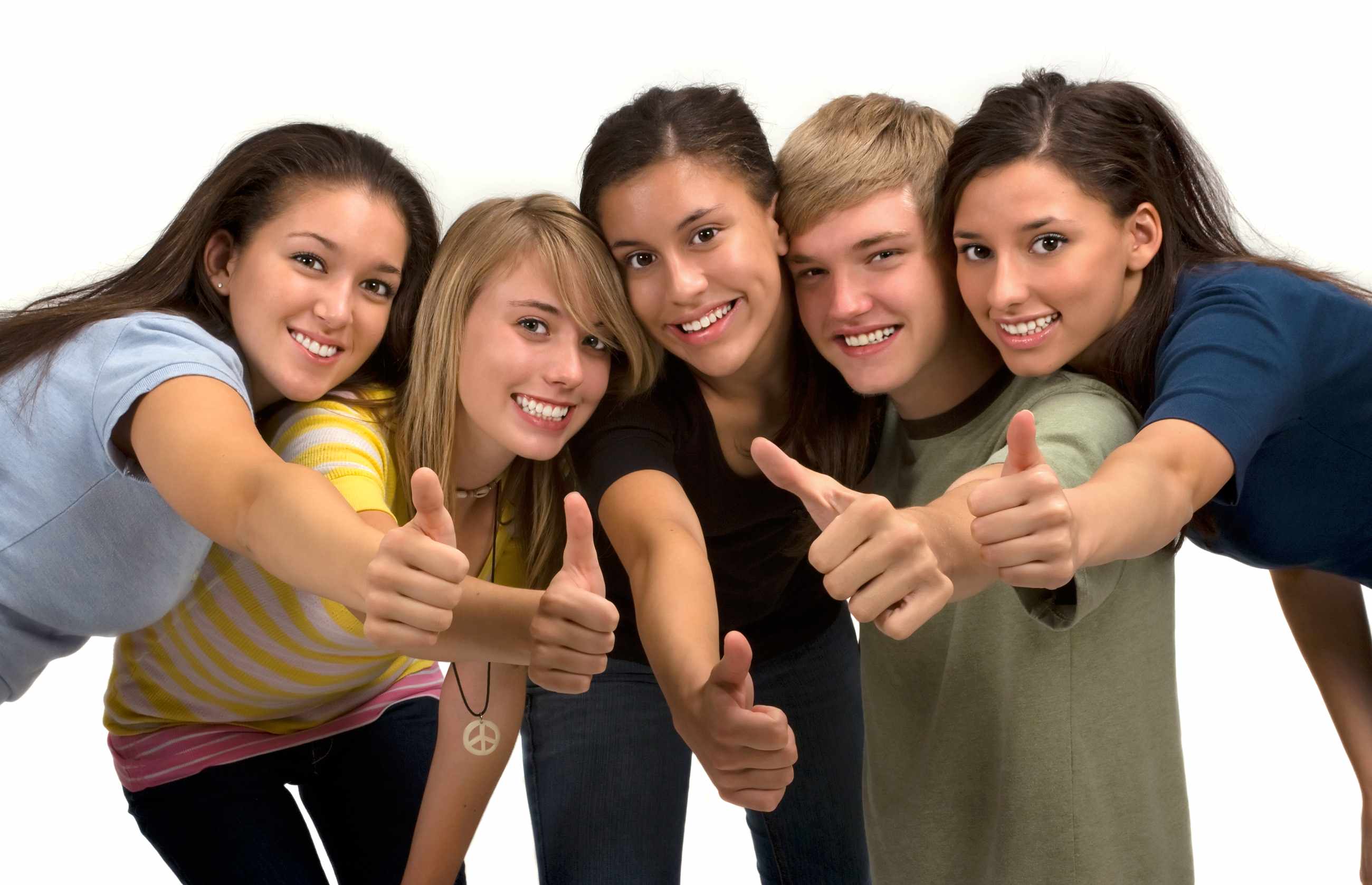 Что происходит в период подросткового кризиса?
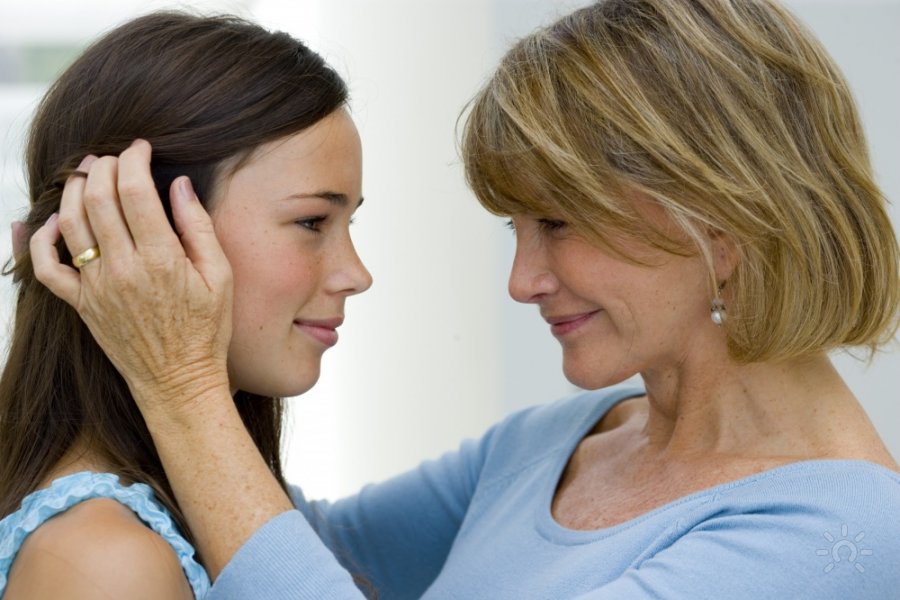 Ситуация 1. Ребенок, всегда равнодушно относившийся к одежде, которую ему покупали родители, вдруг начал капризничать и отказываться носить одежду старших братьев и сестер, обижается, если родители остаются непреклонны и считают, что он мал для покупок хороших и дорогих вещей…
Ситуация 2. Девочка пользуется успехом у мальчиков класса, каждый стирается пригласить ее к себе на день рождения, в кругу семьи девочка презрительно отзывается о сверстницах, называя их недоразвитыми и неинтересными для мальчиков…
Ситуация 3. Девочка абсолютная неполная, отказывается от пищи, переживает по поводу своей фигуры, становится агрессивной и грубой, не слушает никаких доводов родителей. На аргументы родителей приводит свои: у нас в классе все девочки худеют…
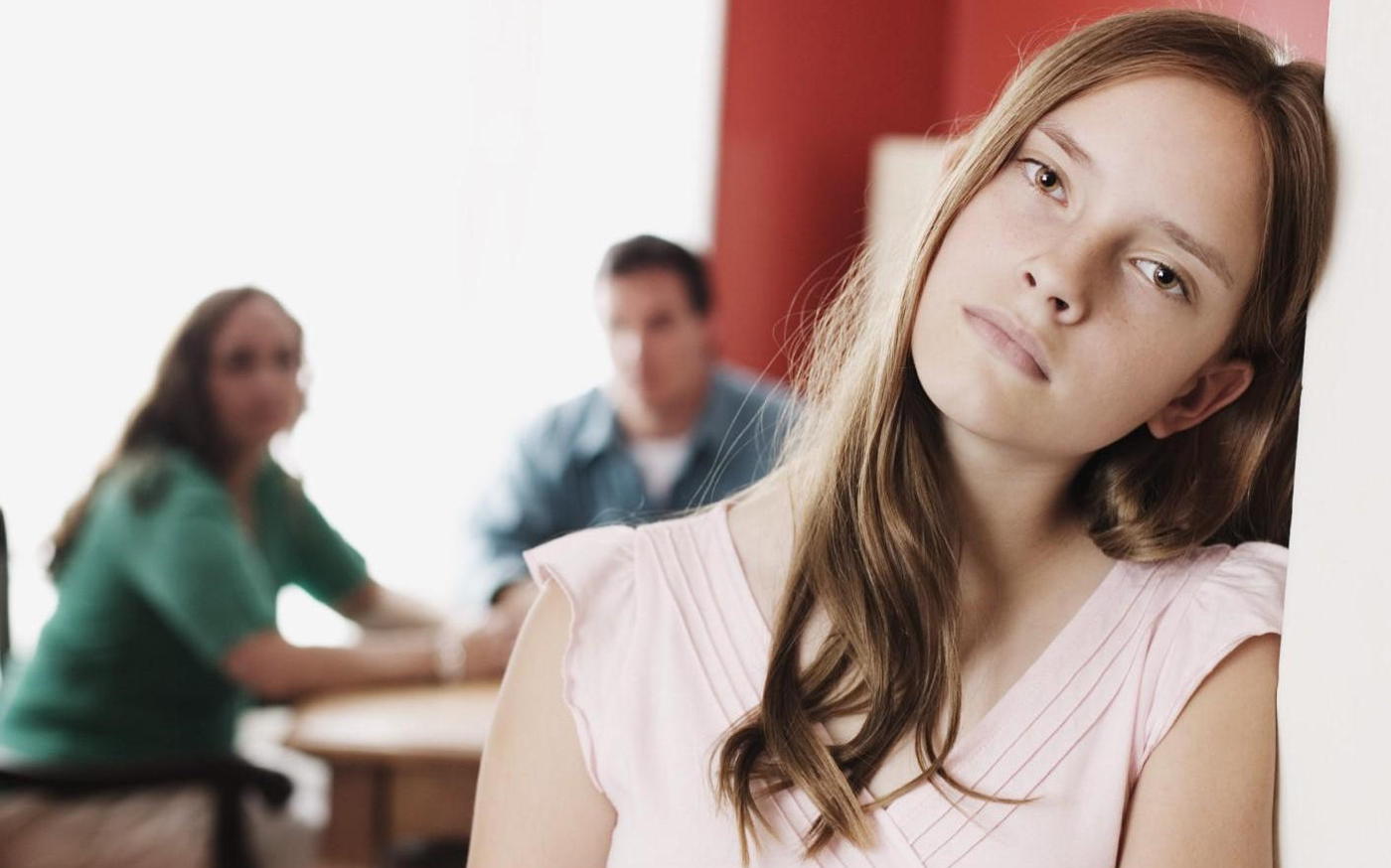 Правила поведения в ранней ситуации,чтобы избежать конфликтов в общении с подростком
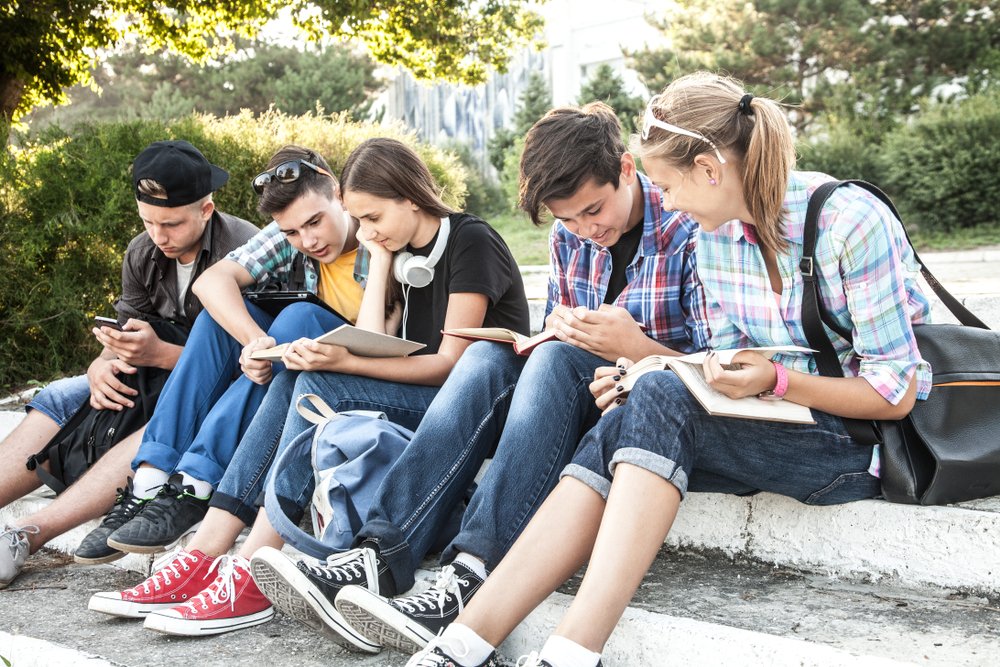 Дайте свободу
Никаких нотаций
Идите на компромисс
Уступает тот, кто умнее
Не надо обижать
Будьте тверды и последовательны
Советы родителям
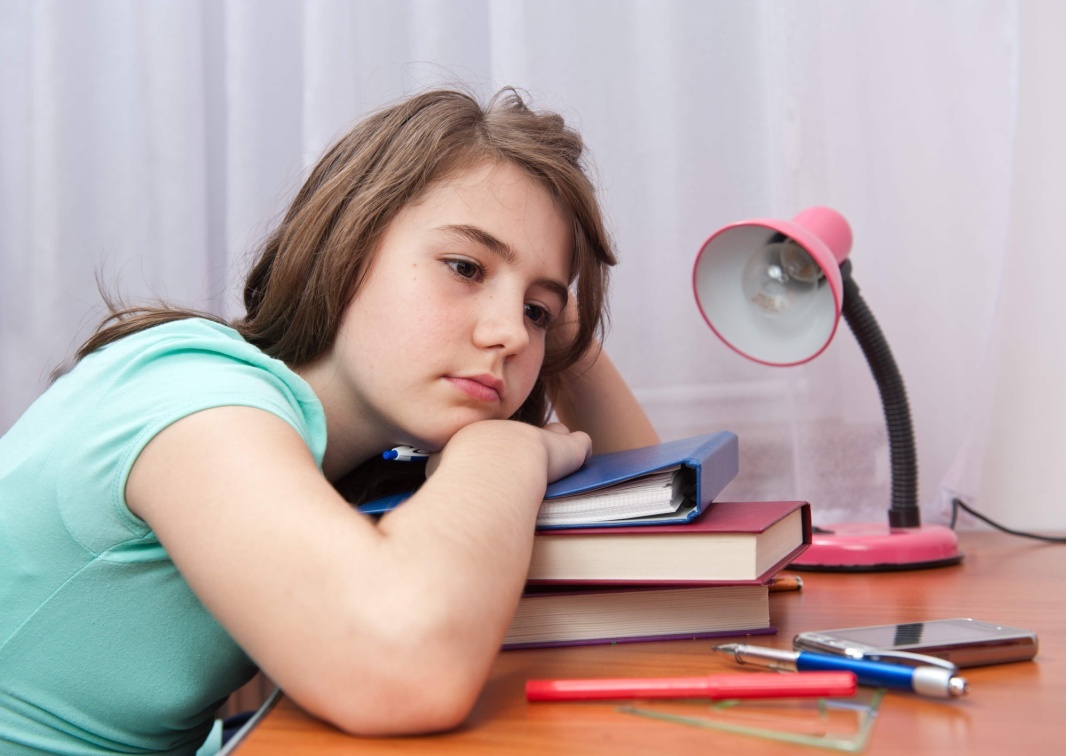 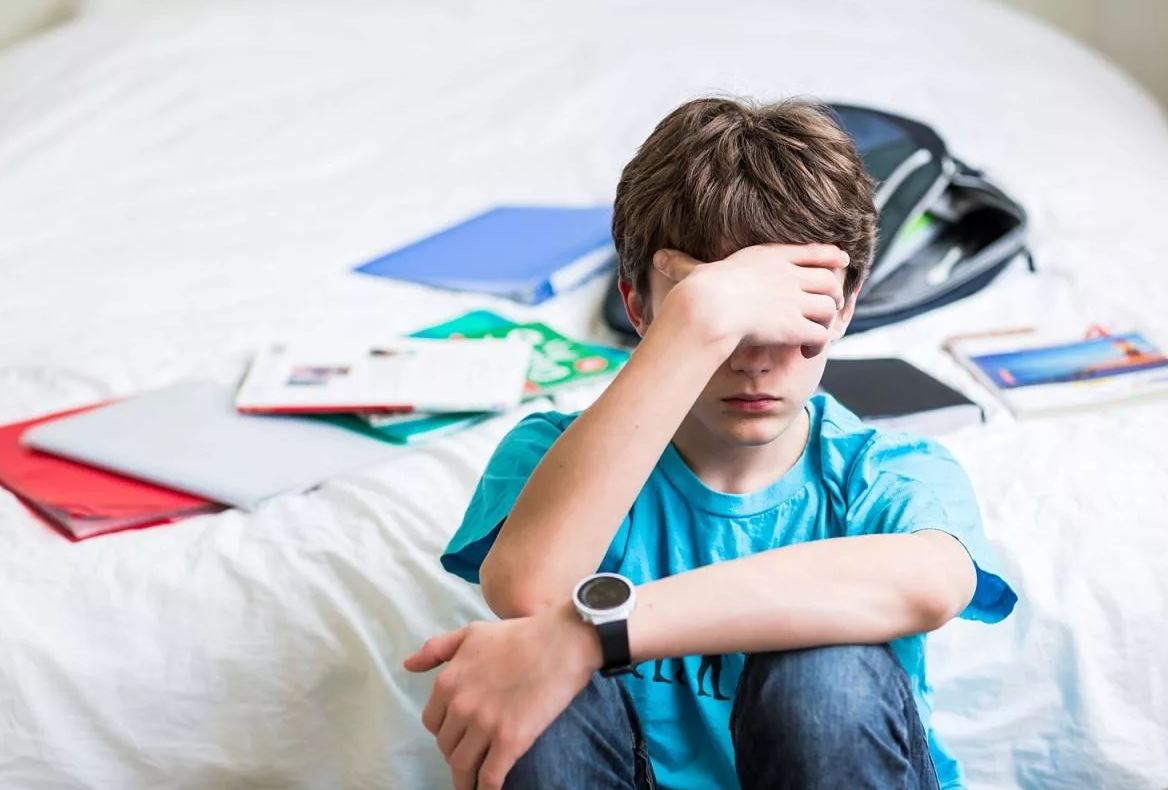